Sin and its Consequences
Genesis 3:7-24
Part 1
Genesis 3:7-24
Reveals the root of man’s problem—SIN!
Carries with it physical, temporary, and eternal consequences
Often ignored or denied by society
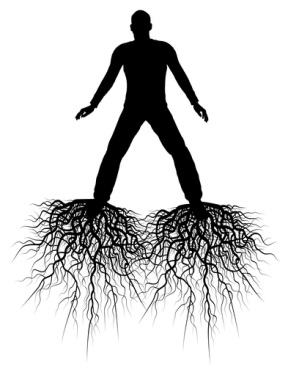 SIN
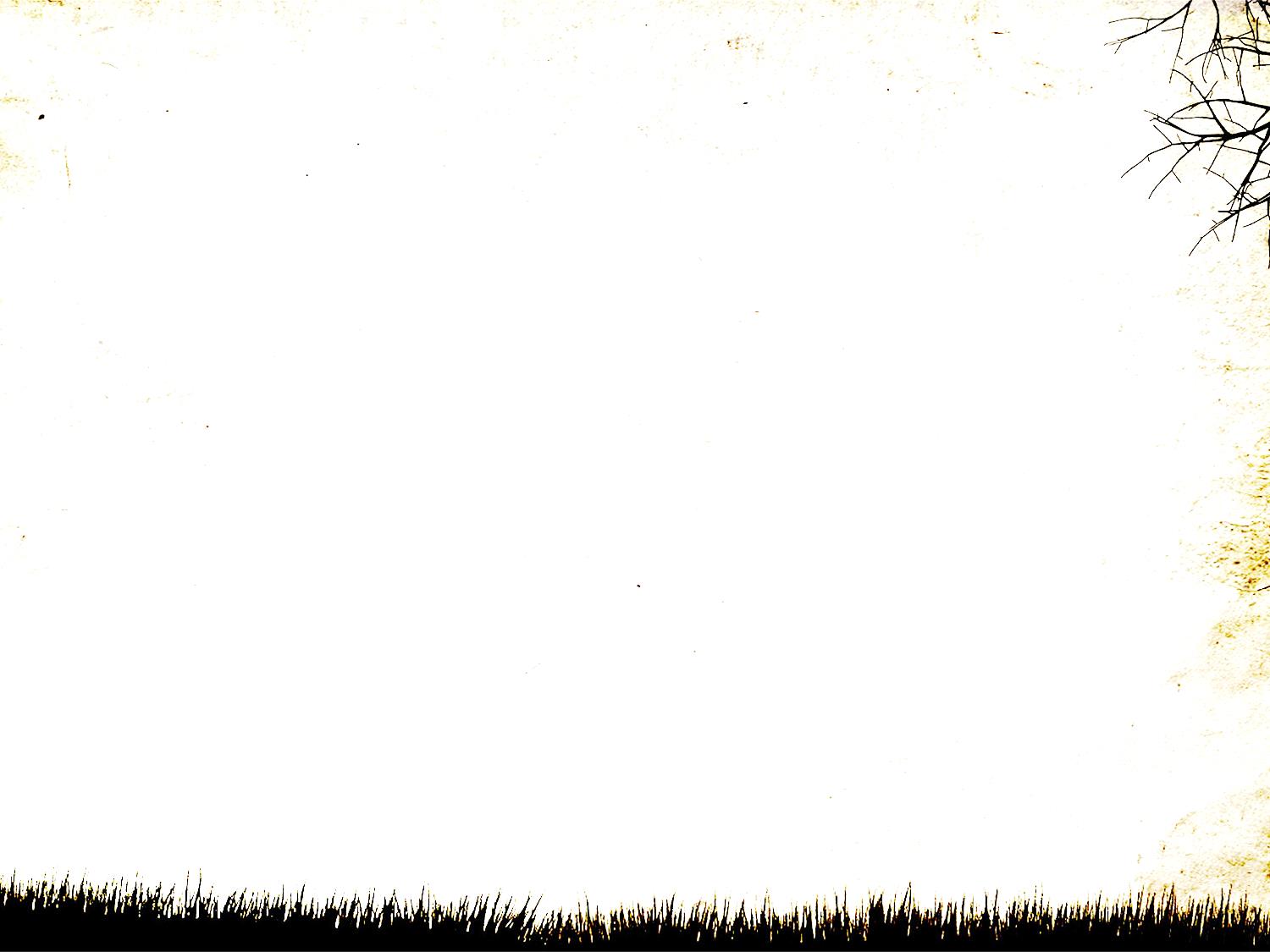 Man’s Interpretation:
LIE & CHEAT 
→ sly, slick, shrewd
MURDER & RAPE
→ insane
HOMOSEXUALITY 
→ alternative
ADULTERY
→ affair
ALCOHOLISM 
→ disease/sickness
God’s Definition:
“SIN”
1 John 3:4
“Every one who works sin, works also the transgression of law; for sin is the transgression of law.”
-Living Oracles
“All unrighteousness is sin…” (1 Jn. 5:17)
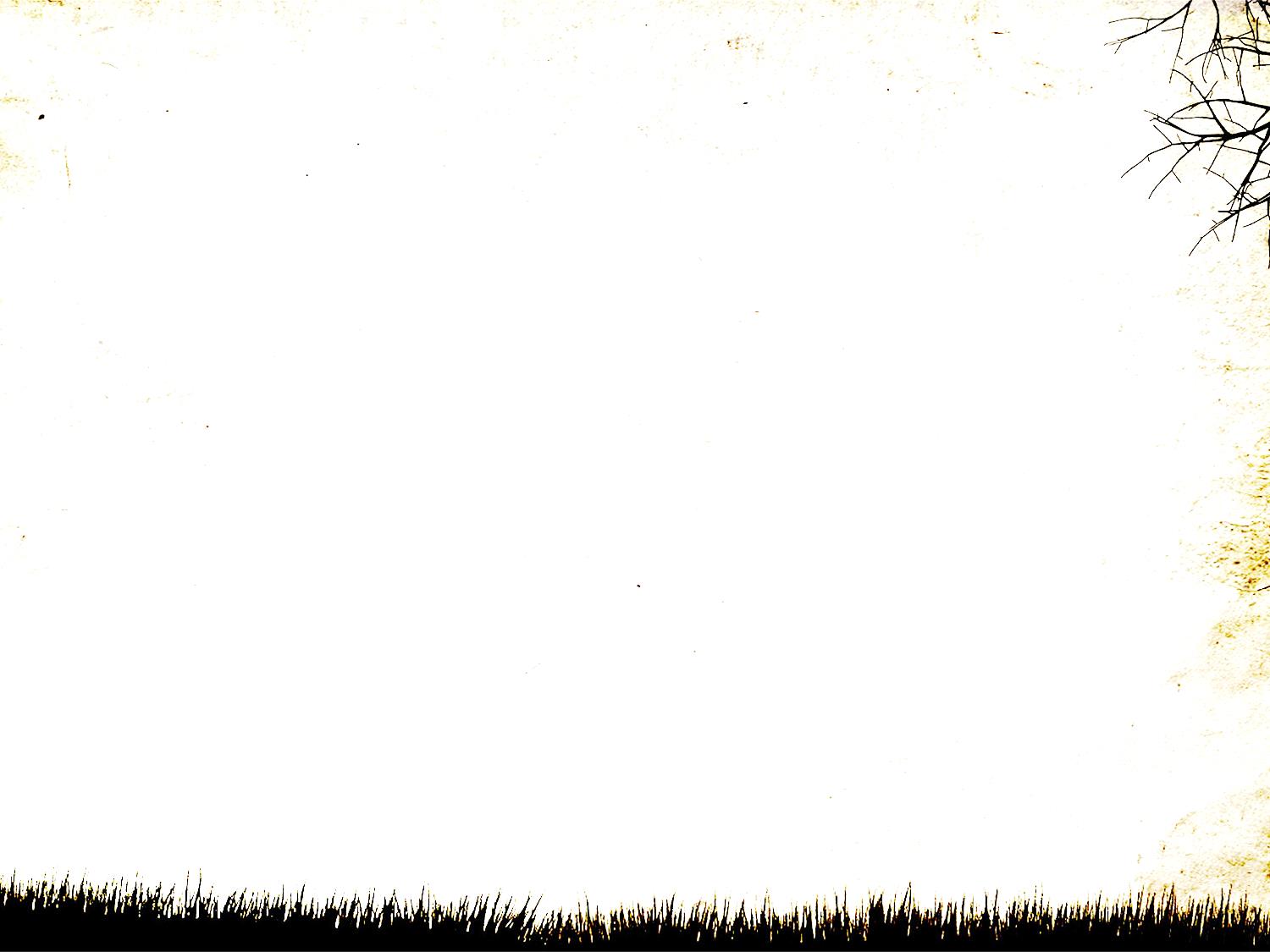 Man’s Interpretation:
LIE & CHEAT 
→ sly, slick, shrewd
MURDER & RAPE
→ insane
HOMOSEXUALITY 
→ alternative
ADULTERY
→ affair
ALCOHOLISM 
→ disease/sickness
God’s Definition:
“SIN”
“Unrighteousness”
(1 Cor. 6:9, 10; Col. 3:5-9)
unRIGHT
RIGHTEOUSNESS
RIGHTEOUSNESS
LAWLESSNESS
1 Jn. 3:4
NOAH’S WORLD
Gen. 6:5, 11-13
NOAH
Gen. 6:9, 22; 7:1
Five Things Genesis 3:7-24Reveals About Sin
1. Sin Brings Shame
GENESIS 3:7
From innocence to fear and shame
Shame and nakedness go hand in hand (Is. 20:4; 47:3; Nah. 3:5; Rev. 3:18; 16:15)
Sin can harden one to no longer feel shame (Jer. 8:12)
Man cannot solve the problem of sin independent of God
No Longer Stand In Shame Before God
Through Jesus (Rev. 3:18)
"I counsel you to buy from Me gold refined in the fire, that you may be rich; and white garments, that you may be clothed, that the shame of your nakedness may not be revealed; and anoint your eyes with eye salve, that you may see.
No Longer Stand In Shame Before God
With the multitude throughout the ages  (Rev. 7:9, 10):
9  After these things I looked, and behold, a great multitude which no one could number, of all nations, tribes, peoples, and tongues, standing before the throne and before the Lamb, clothed with white robes, with palm branches in their hands, 10  and crying out with a loud voice, saying, "Salvation belongs to our God who sits on the throne, and to the Lamb!"
No Longer Stand In Shame Before God
By Obeying His Commandments (Rev. 19:7, 8)
7  "Let us be glad and rejoice and give Him glory, for the marriage of the Lamb has come, and His wife has made herself ready." 8  And to her it was granted to be arrayed in fine linen, clean and bright, for the fine linen is the righteous acts of the saints.
Isaiah 61:10:
“I will greatly rejoice in the LORD, My soul shall be joyful in my God; For He has clothed me with the garments of salvation, He has covered me with the robe of righteousness, As a bridegroom decks himself with ornaments, And as a bride adorns herself with her jewels.”
Zechariah 3:4:
Then He answered and spoke to those who stood before Him, saying, "Take away the filthy garments from him." And to him He said, "See, I have removed your iniquity from you, and I will clothe you with rich robes."
1
2
Ephesians 1:3, 6, 7
Acts 22:16
‘And now why are you waiting? Arise and be baptized, and wash away your sins, calling on the name of the Lord.’
1
Galatians 3:27
“For as many of you as were baptized into Christ have put on Christ.”
2